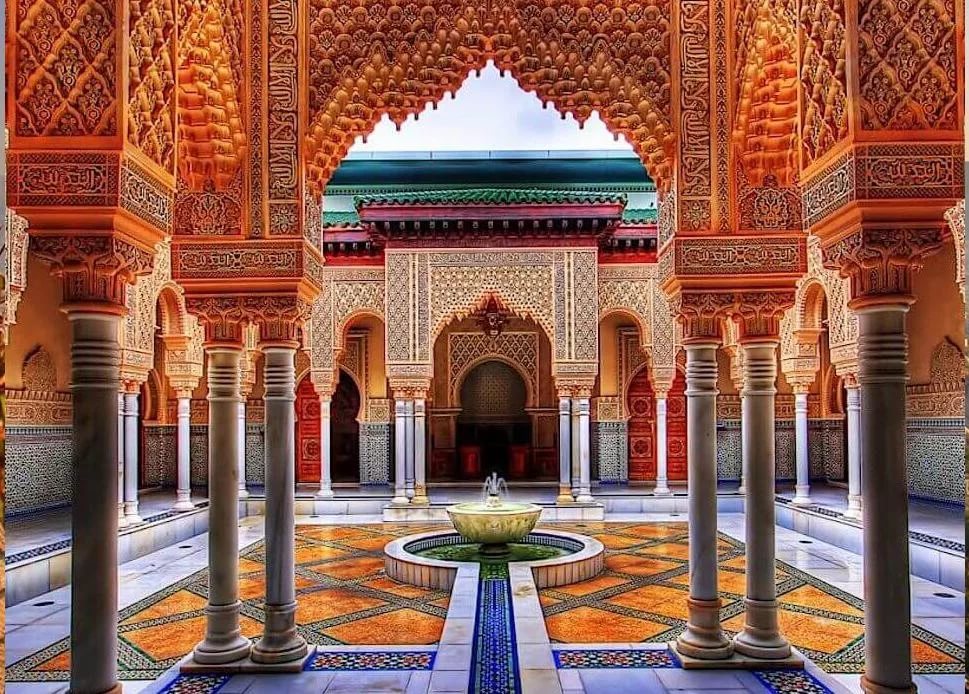 «В гостях у Джина»
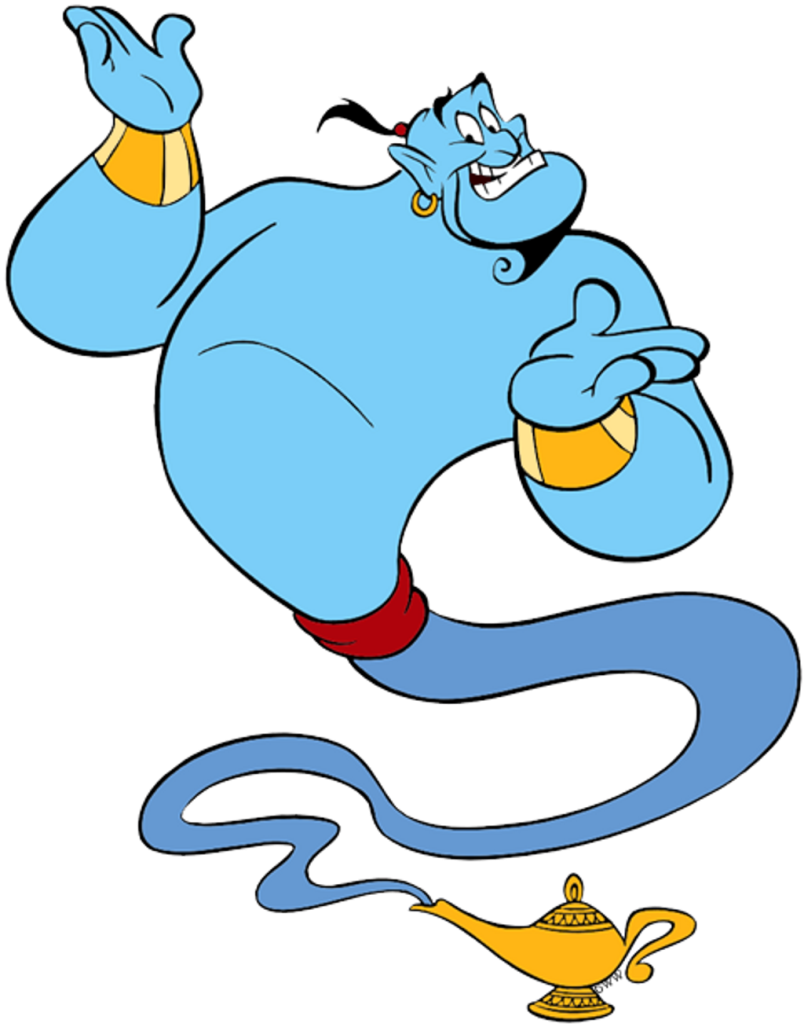 Вашему вниманию предлагается авторская разработка – компьютерная игра «В гостях у Джина» для закрепления знаний у детей 6-7 лет по начальному обучению грамоте.  Использование компьютерных технологий в коррекционно-развивающей работе открывает новые возможности обучения детей и позволяет предоставлять информацию в привлекательной форме.Задачи: - развивать фонетико-фонематическую сторону речи- выделять первый звук (слог) в словах, обозначать его буквой- развивать мышление, воображение, память- регулировать поведение детей, приучая их подчиняться правилам игры;- воспитывать целеустремлённость.
«Вставь нужную букву (слог)»Назови (вставь) в название недостающую букву или слог, и ты узнаешь загаданное слово. Нажимаем на выбранную букву (слог), если правильно нажали, то буква (слог) встанет на место, если не верно, то буква (слог) исчезнет. Затем нажать на предметную картинку и прочитать загаданное слово.Слова: К (оса) – коса;        БА (бочка) – бабочка; КИС (точка) – кисточка;     ЗАВТ (рак) – завтрак;(сыр) НИК – сырник;         (рога) ЛИК – рогалик.
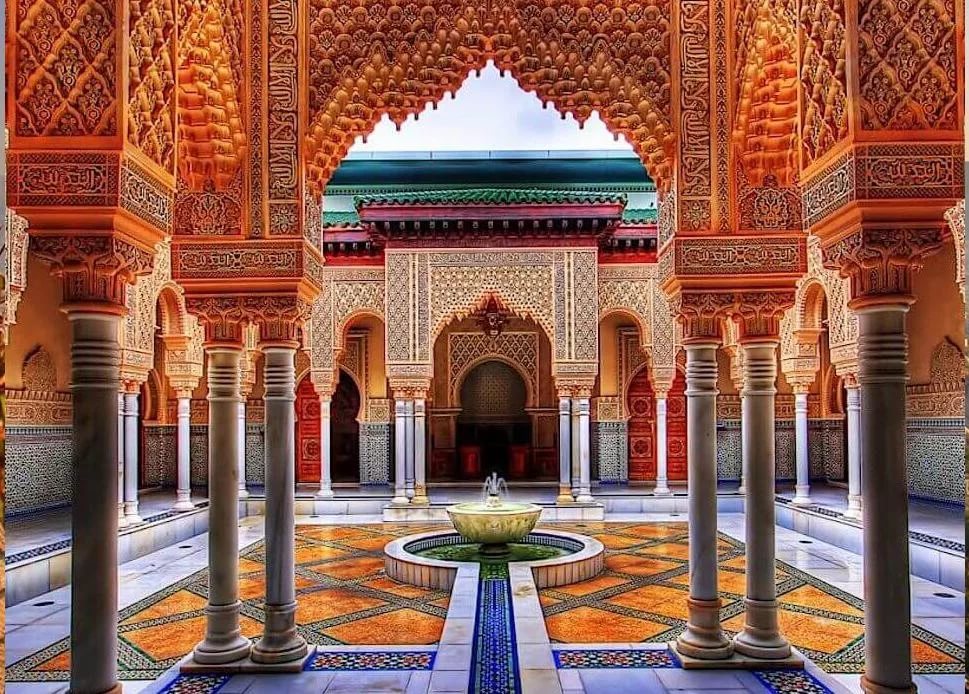 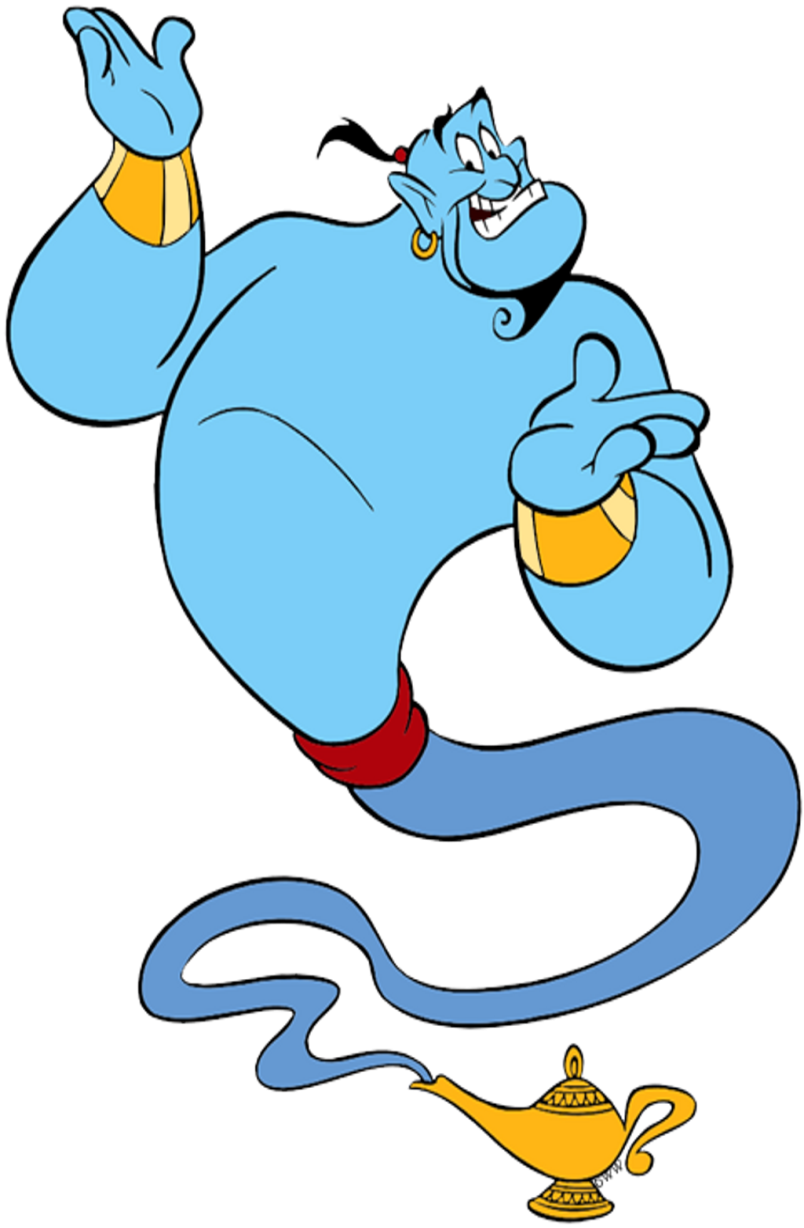 ?
ОСА
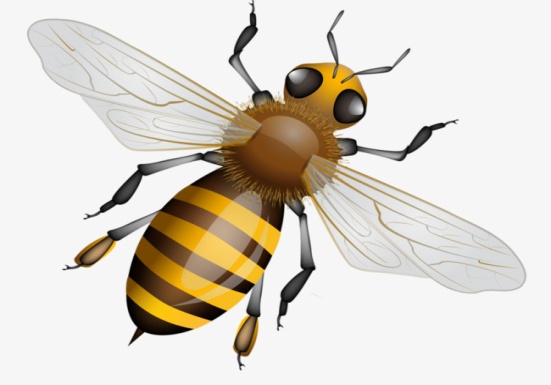 К
Г
Н
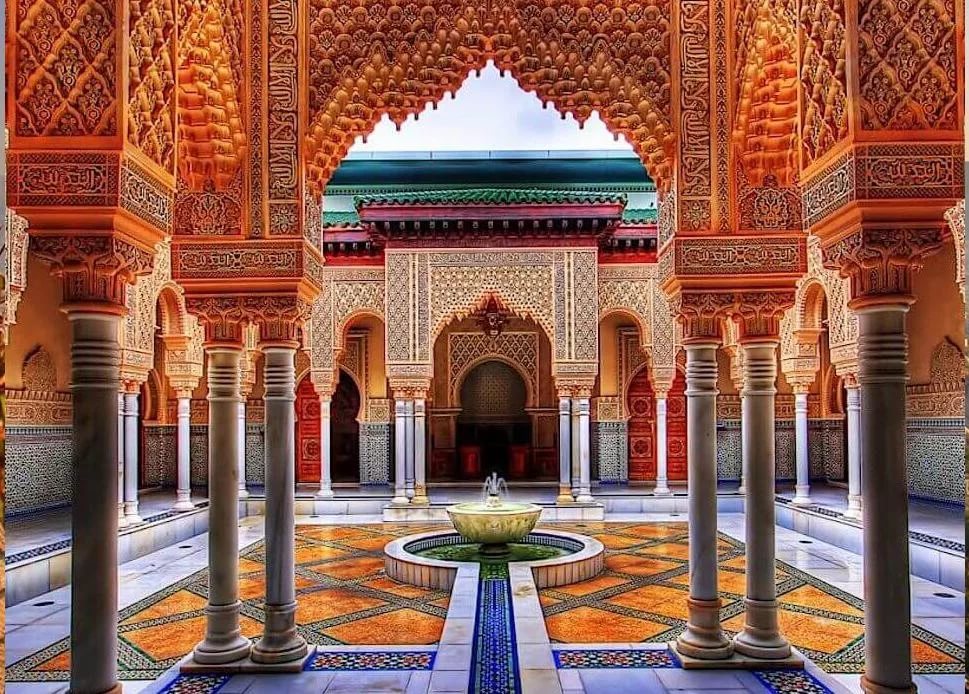 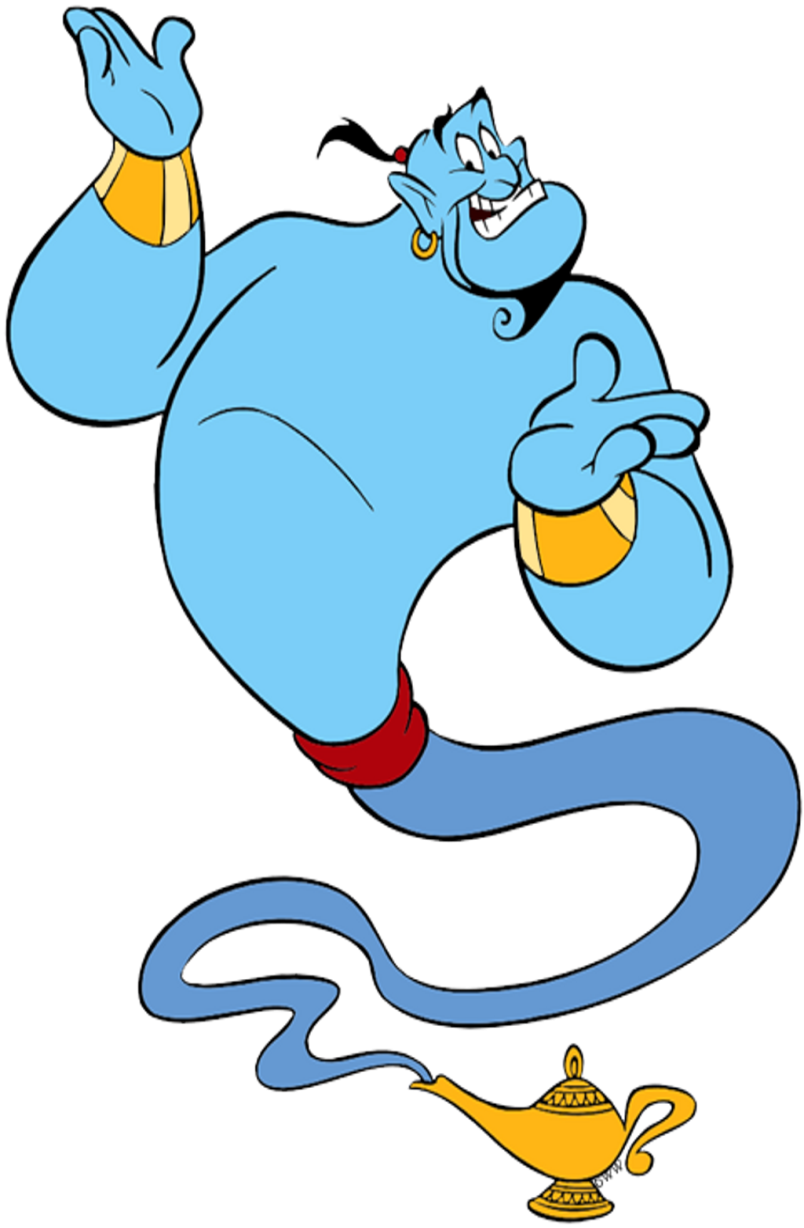 ?
БОЧКА
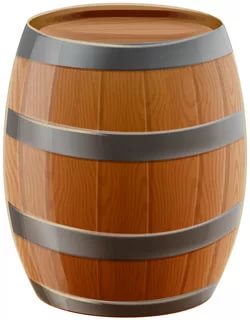 БУ
БА
БО
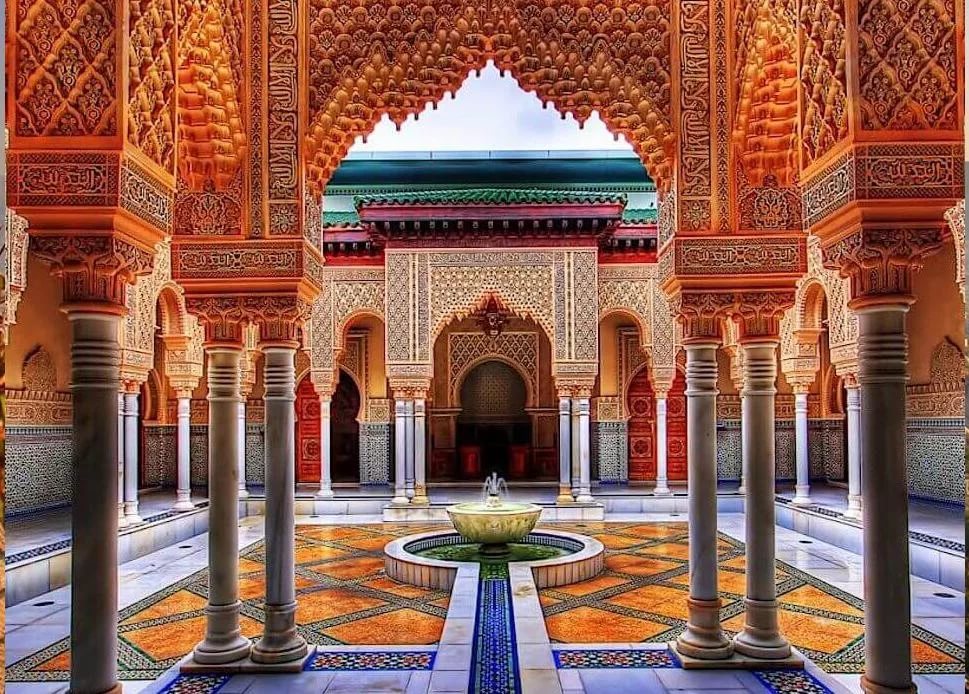 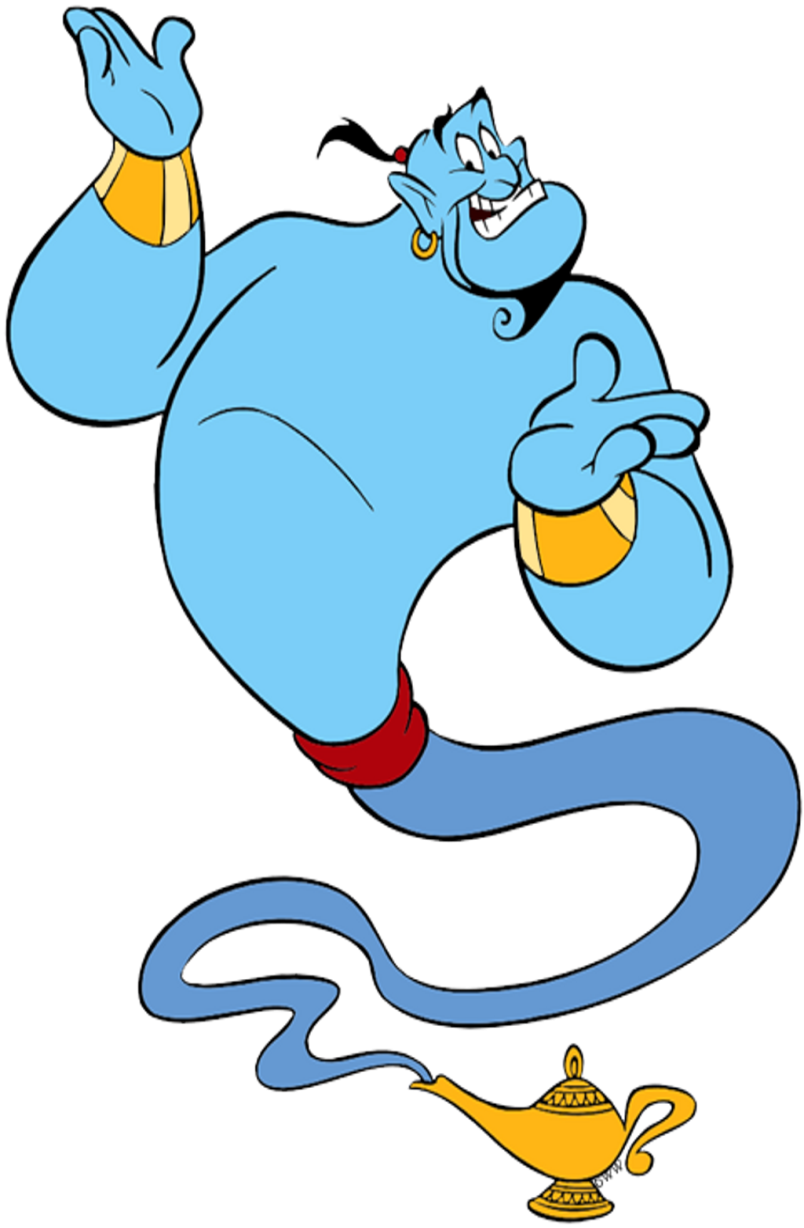 ?
ТОЧКА
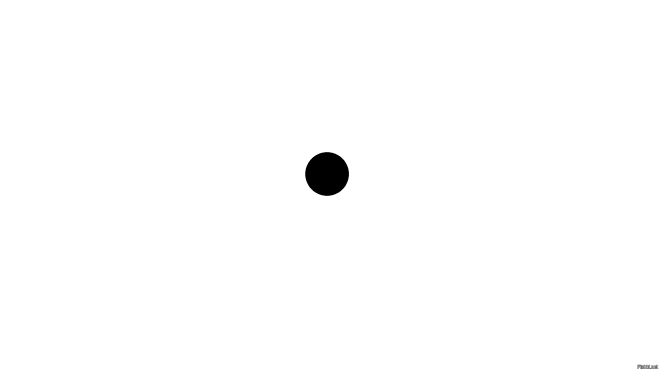 ЛИС
МИС
КИС
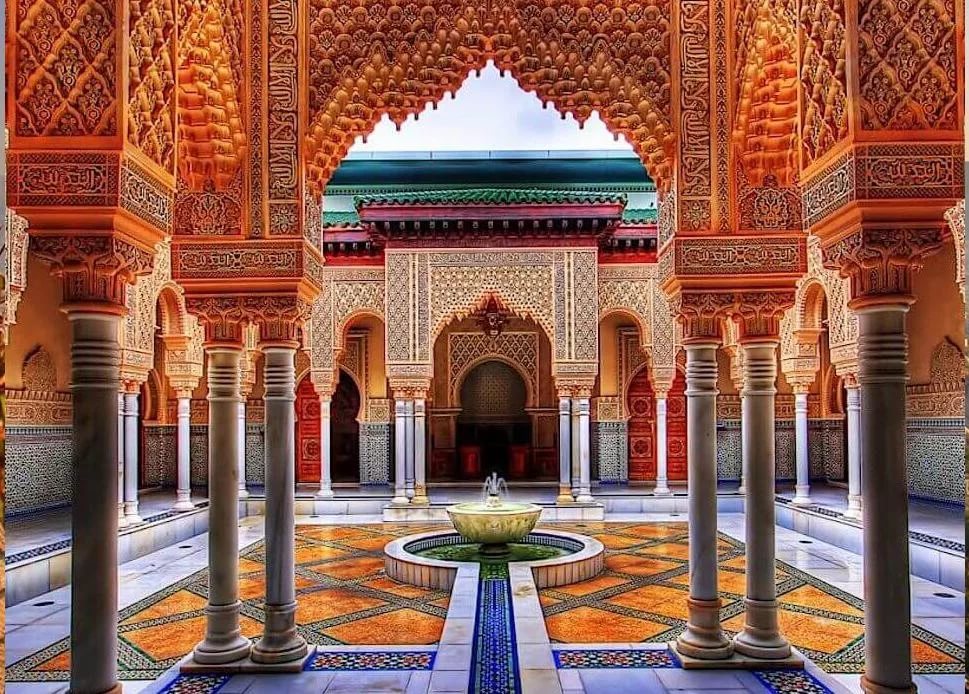 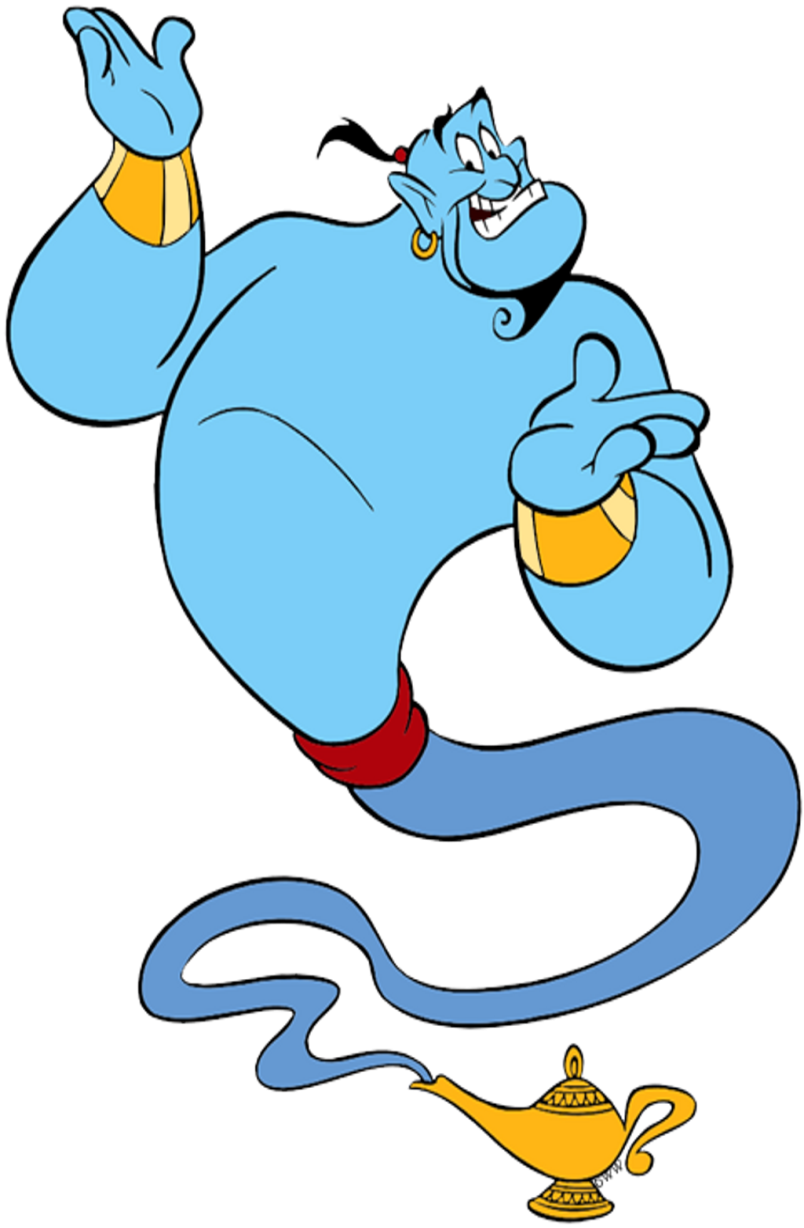 ?
РАК
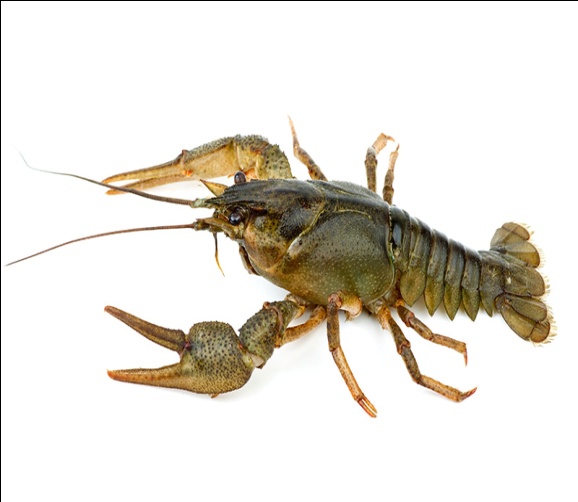 ЗАВТ
БАНК
ПАСТ
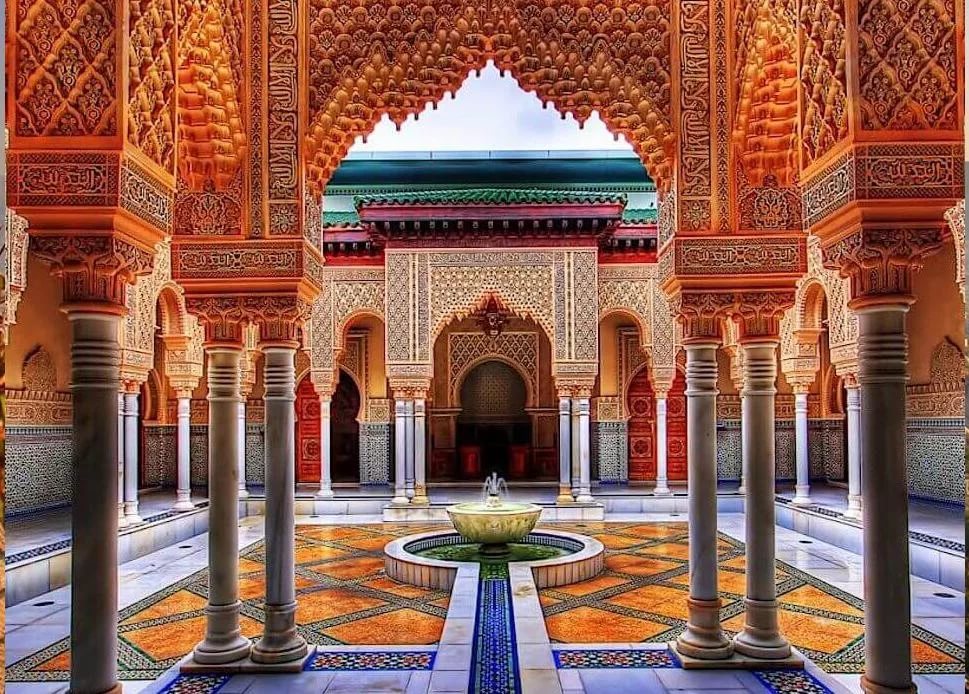 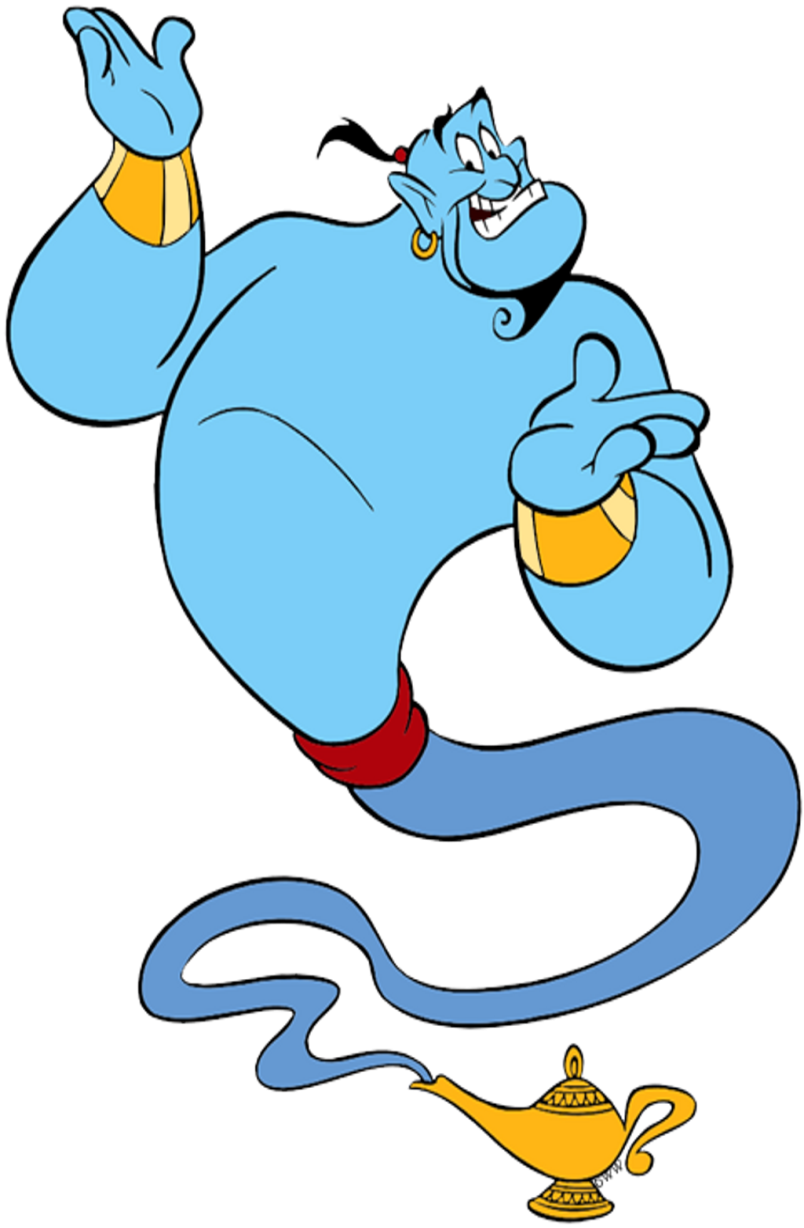 СЫР
?
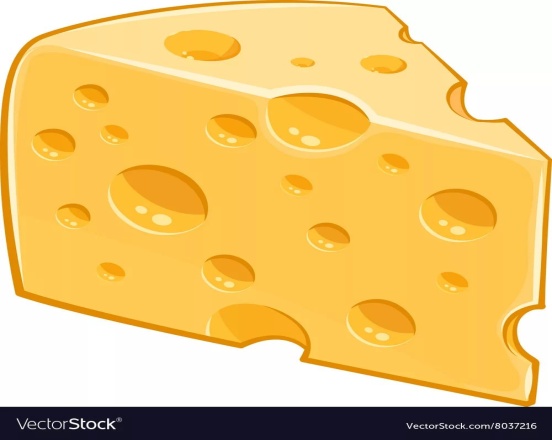 МИК
НИК
ПИК
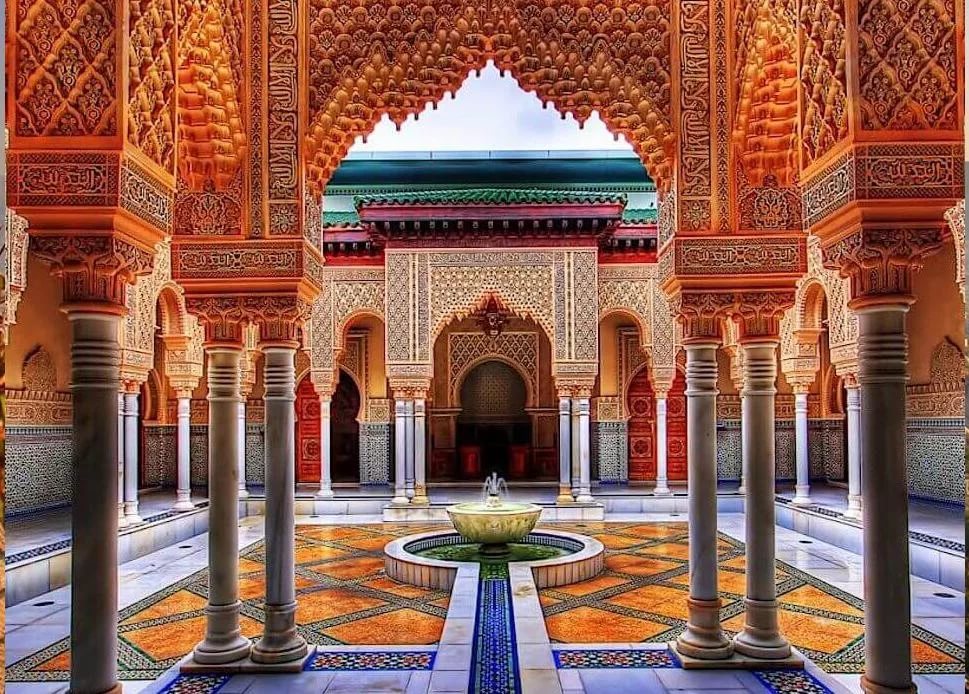 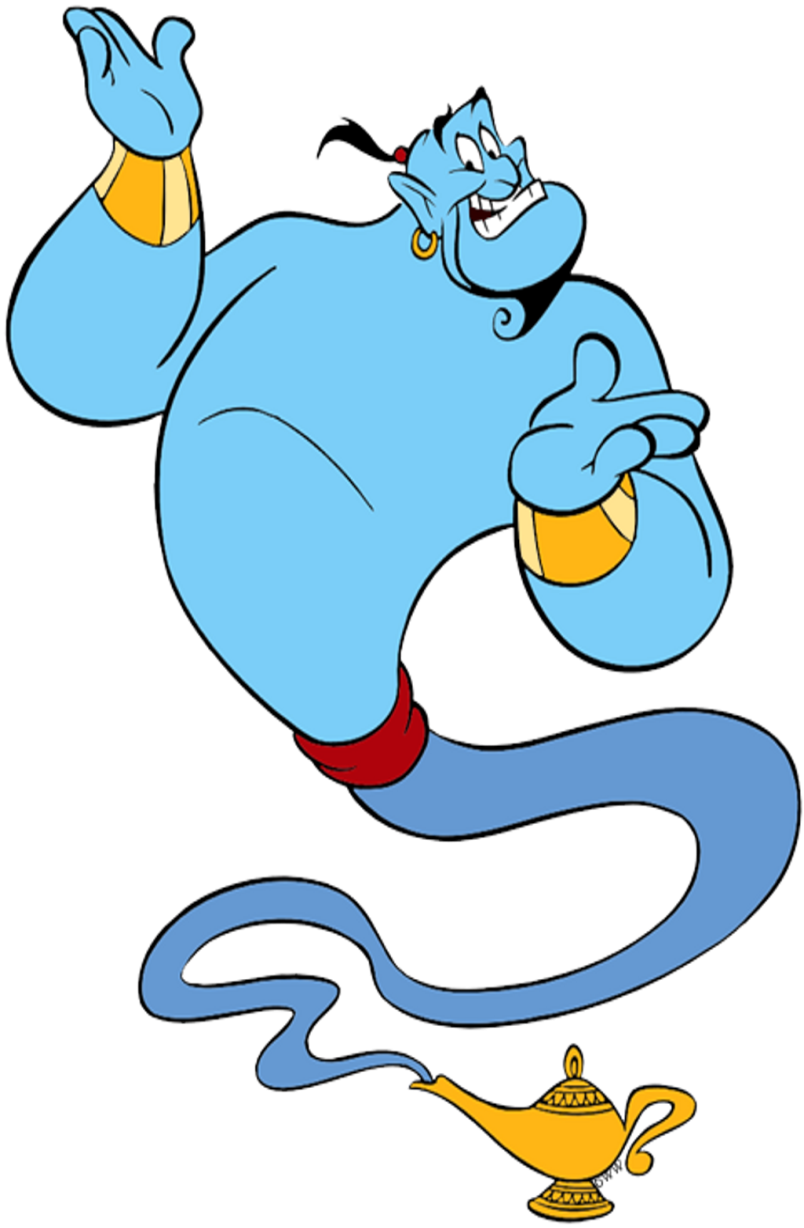 РОГА
?
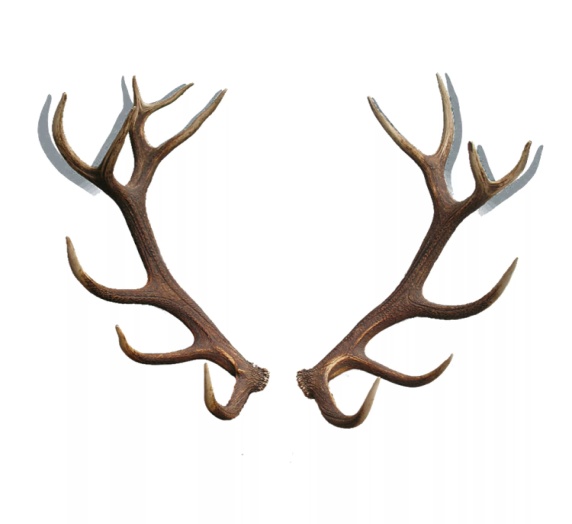 ПИК
ЛИК
МИК
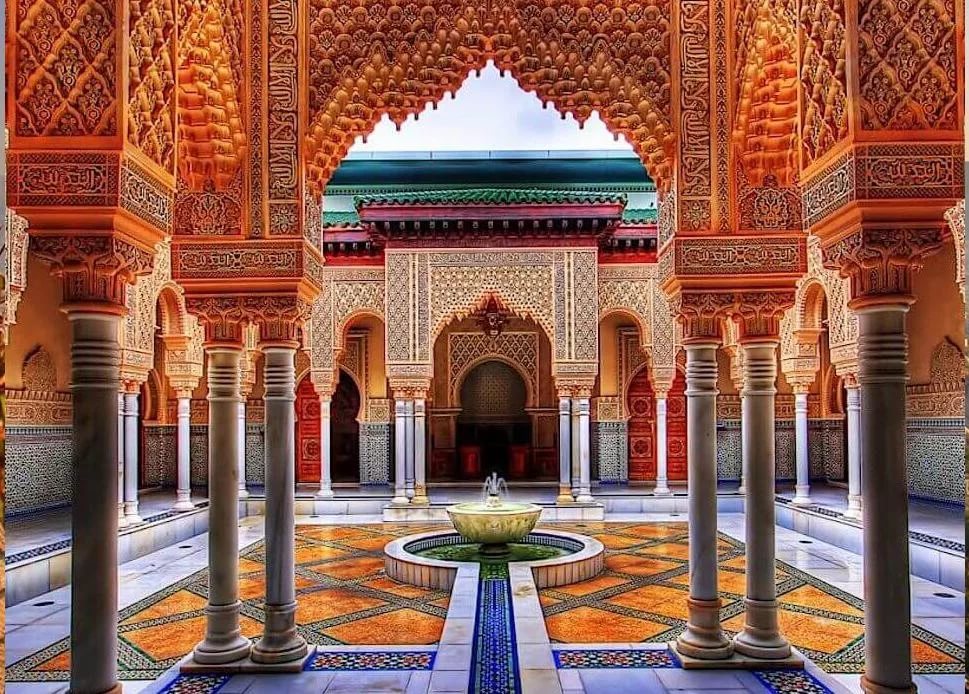 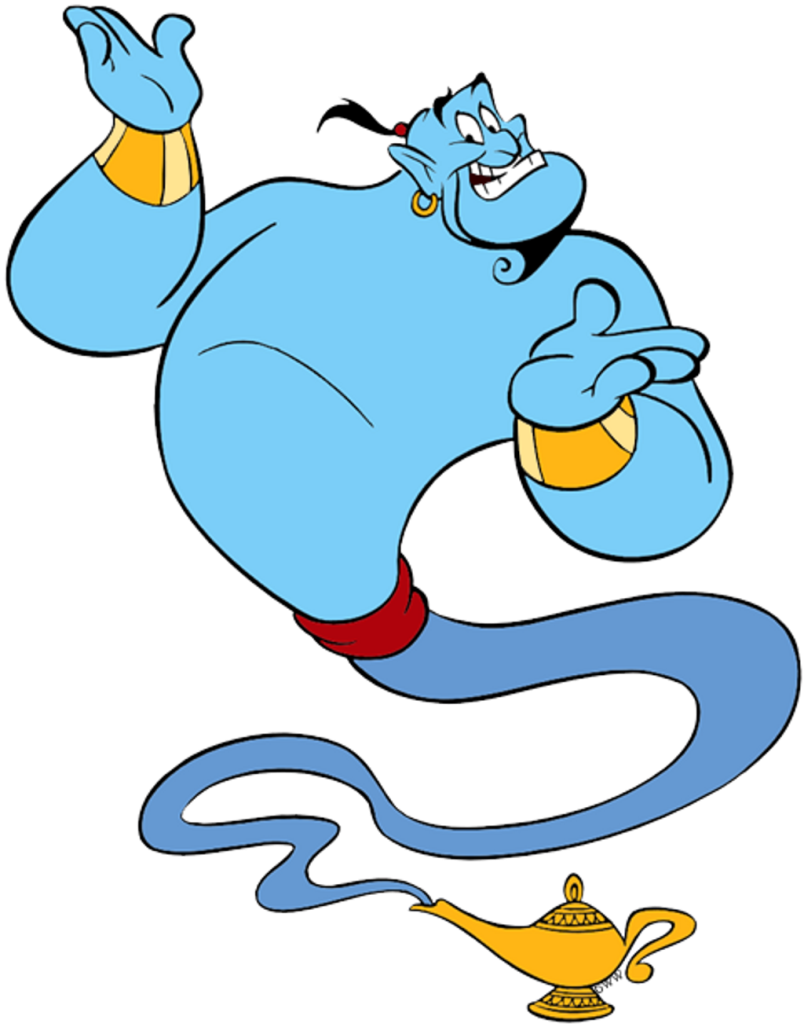 МОЛОДЦЫ !